Plan van aanpak periode 2022-2025
1. Sustainable relaties
2. Updaten cursussen              - van nieuwe inzichten toetsen aan de cursussen
              - nieuwe modules
              - cursus verrijking
3. Aanpak didactische modellen
4. Professionalisering en coaching (nieuwe) docenten
5. Verjonging deelnemers en netwerk
1. Sustainable relaties
Meedoen/opfrissen van gedane cursussen tegen
Gereduceerd tarief. Bv onkosten + kleinbedrag
1. Cursisten
Lodge systeem
Verdiepingsmodules
2. Netwerk   :                                 Ontmoetingsdagen
3.  maatwerk gemeenten
Informeren
Lodge systeem
4. Vrijwilligers/bestuur
Meet &greet
4. Aanpak didactische modellen
Blended learning
Welke cursussen zijn hiervoor geschikt?
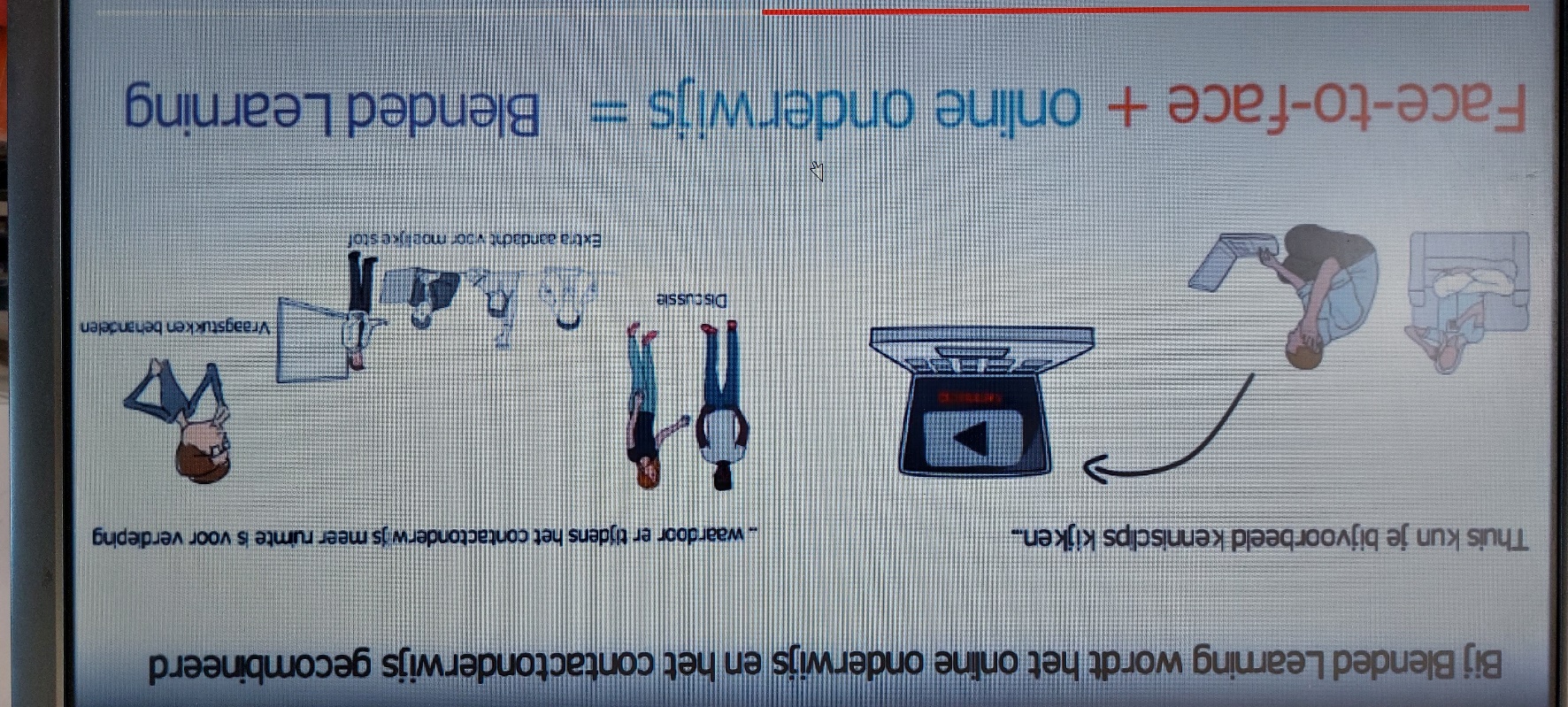 - Thuis kennis opdoen dmv tekst, filmpjes   en/of Webinars
- Opdracht in groepjes laten uitvoeren
- Fysiek deel gebruiken voor oefenen, vragen
en verdieping slag
Verjonging deelnemers en netwerk
Korte filmpjes over cursus
Webinars op internet
Aanpak didactische modellen
Planning  2022-2025
2022-2023
1. Sustainable relaties
2.  Updaten cursussen              - nieuwe modules
3. Ontmoetingsdag
4. Meet &greet
2023-2024
1.  Updaten cursussen              - van nieuwe inzichten toetsen aan de cursussen             
              - cursus verrijking
Aanpak didactische modellen
               onderzoek bij welke cursussen
3 .  Professionalisering en coaching (nieuwe) docenten
4.   Korte filmpjes over cursus
5.  Ontmoetingsdag
6. Meet &greet
2024-2025
Verjonging deelnemers en netwerk
Aanpak didactische modellen
3. Ontmoetingsdag
4. Meet &greet